Perfecting Our Faith
Faith Required
My people shall live by faith
Without faith it is impossible to please God
Faith initiated
Faith challenged
Faith developed
 or Faith abandoned
Examples of people and their successful response to the faith challenge
Examples and encouragement for our own faith challenges
The Water, Walls, and Welcome of Faith
Perfecting Our Faith
Hebrews 11:29-31
By faith Israel went through the Red Sea
By faith Israel marched around Jericho and the walls came crashing down
By Faith Rahab was not destroyed, giving friendly welcome to the spies
I.  Positioned for Faith
By faith the people of Israel went through the Red Sea
Exodus 14:15-31
Divide the water – walk through the middle of the sea on dry ground – walls of water on each side
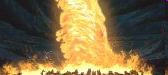 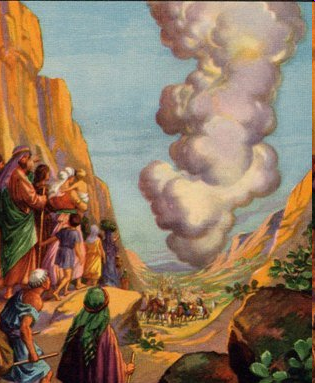 Protected by the pillar of cloud/fire
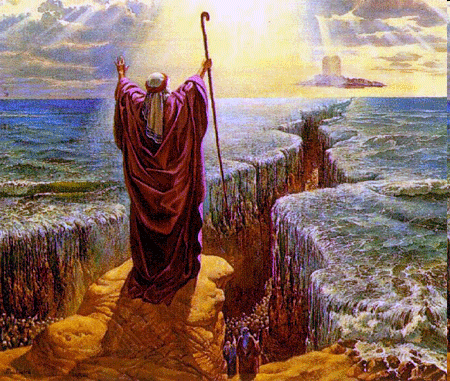 The Red Sea
The Lord opened a path and Israelites went through on dry ground
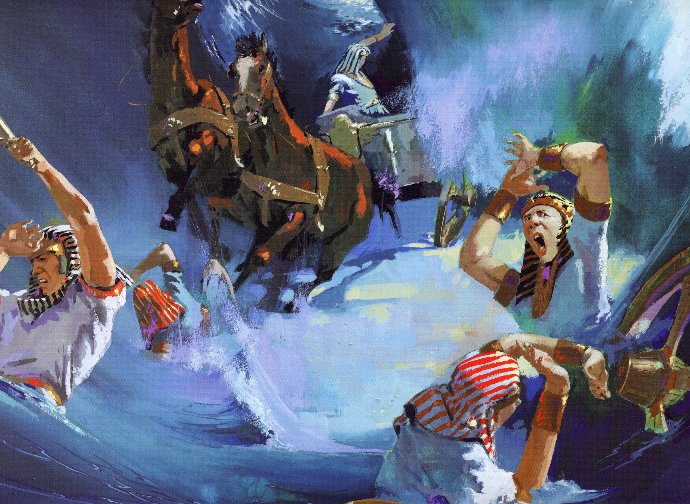 When they saw the mighty power of the Lord they put their faith in him
Psalms 136:10 - 15      10Give thanks to him who killed the firstborn of Egypt.     				His faithful love endures forever. 	        	    11He brought Israel out of Egypt.     			His faithful love endures forever.               12He acted with a strong hand and powerful arm.     								His faithful love endures forever.            13Give thanks to him who parted the Red Sea.	His faithful love endures forever.               14He led Israel safely through,     			His faithful love endures forever.              15but he hurled Pharaoh and his army into the Red Sea.                 							His faithful love endures forever.
II. Staying in Faith
Hebrews 11:29 It was by faith that the people of Israel went right through the Red Sea as though they were on dry ground. But when the Egyptians tried to follow, they were all drowned. 
Hebrews 11:30 It was by faith that the people of Israel marched around Jericho for seven days, and the walls came crashing down. 
What was rejected by one generation was possessed by the next
Both groups together in the wilderness for 40 years
One for judgment (Num. 14)
One for preparation (Deut. 8)
Hebrews 3:16-19
Because of unbelief they were not able to enter
Deceived by sin and hardened against God
V. 13-14 – stay faithful – share in all that belongs to Christ
III. Rahab’s Welcome
By Faith Rahab was not destroyed, giving friendly welcome to the spies – Joshua 2:1-14
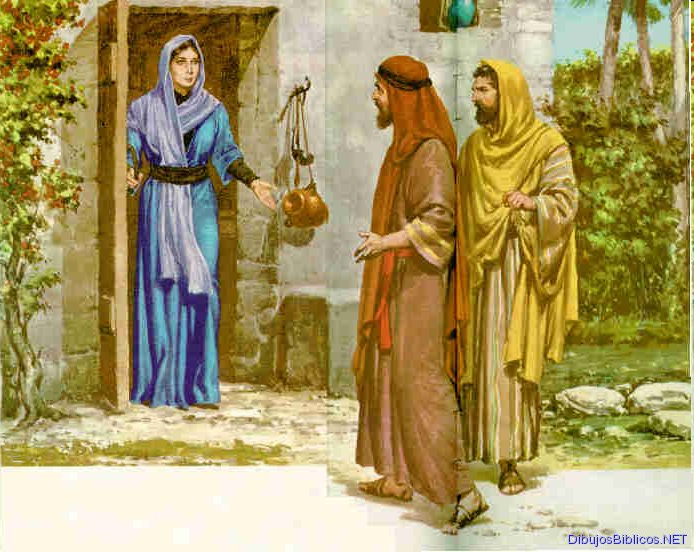 We are afraid of you – we have heard how the Lord made a dry path for you
The Lord your God is the supreme God of the heavens and earth
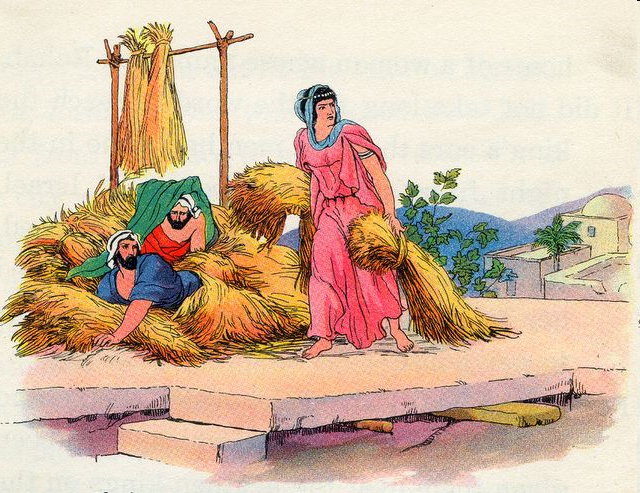 Rahab’s faith based on observation of the Lord’s work among his people
Matthew 5:16 “Let your light shine before men in such a way that they may see your good works, and glorify your Father who is in heaven.”
The spies’ report
The Lord has given us the whole land
The people are terrified of us
IV. Jericho’s Walls
By faith Israel marched around Jericho and the walls came crashing down - Joshua 6
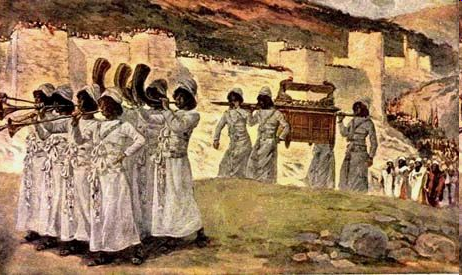 Priests walk ahead of the Ark with rams horns
Fighting men and priests walk around Jericho once each day for six days
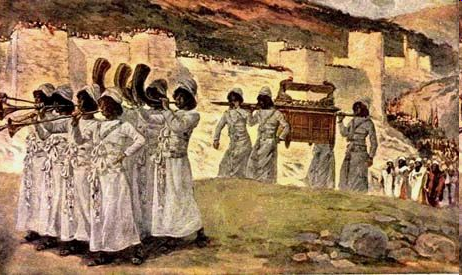 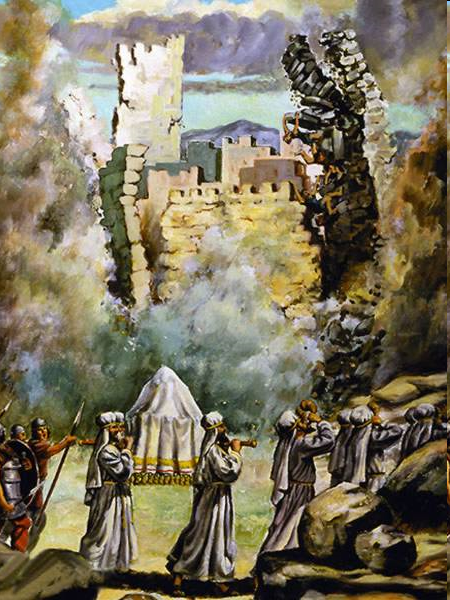 Seventh day march around seven times and blast the rams horns
All the people shouted
The walls of Jericho collapsed
All the people destroyed with the exception of Rahab and family
The Lord was with Joshua and his reputation spread throughout the land
Overwhelming Victory – Romans 8:31-39
If God is for us who can be against us?
God has given us his son – won’t he give us everything else?
God himself has given us right standing with him
Can anything separate us from his love?
Psalm 136 – His faithful love endures forever
Overwhelming victory is our through Christ who loved us
Hebrews 3:14 For if we are faithful to the end, trusting God just as firmly as when we first believed, we will share in all that belongs to Christ.